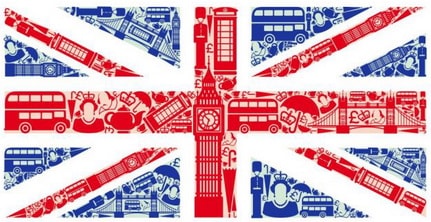 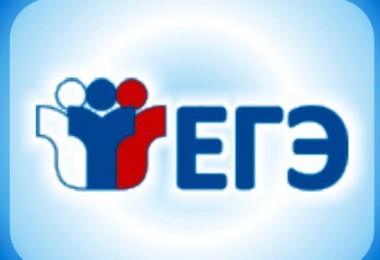 Письменное высказывание с элементами рассуждения в формате ЕГЭ по английскому языку
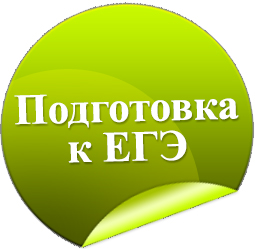 Умения, которые оцениваются в задании 40
Выразить своё мнение по какой либо проблеме, аргументировать его, используя необходимый лексико-грамматический материал;
Сделать вывод
Последовательно и логически правильно строить высказывание
Использовать соответствующие средства логической связи;
Правильно оформить стилистически, в соответствии с поставленной задачей. Соблюдать официальный (нейтральный) стиль
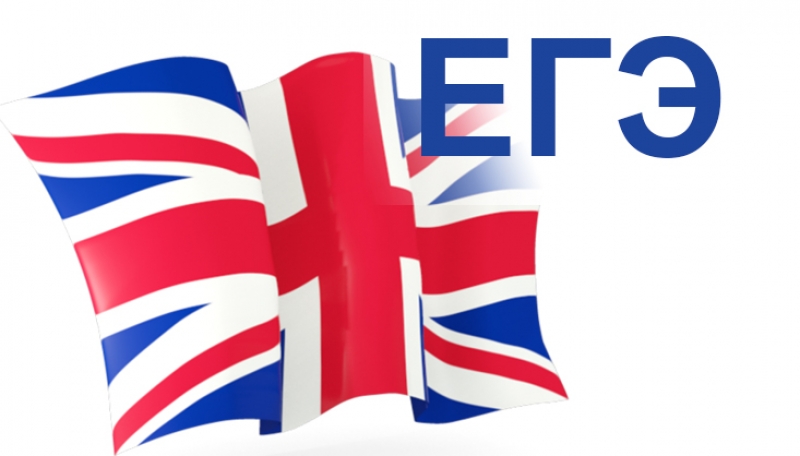 Стратегия написания высказывания
1.Внимательно прочитать инструкцию  и   утверждение-стимул;
2. Спланировать письменное высказывание;
3. Ввести в проблему во вступительной части;
3. Во втором абзаце необходимо чётко  выразить своё мнение;
4. В третьем абзаце следует  аргументировано представить другие точки зрения;
5. В четвёртом абзаце рекомендуется дать 1-2 аргумента почему вы не согласны с другой точкой зрения;
6. В пятом абзаце нужно ещё раз указать на проблемный характер темы;
7. Проверить: Объём сочинения; Средства логической связи; Правильность использования грамматического и лексического материала
In conclusion, to sum up, to conclude
Для написания следует  использовать  фразы и выражения
Many people claim that
In my opinion
Firstly, secondly, thirdly,
Moreover, furthermore
To begin with/ to start with,
In conclusion, to sum up, to conclude
Утверждение-стимул
Comment on the following statement.
Some people think that learning foreign languages is a waste of time and money
What is your opinion?  Do you agree with this statement?
Write 200-250 words.
Use the following plan:
make an introduction (state the problem)
Express your personal opinion and give 2-3 reasons for your opinion
Express an opposing opinion   and give 1-2 reasons for this opposing opinion
Explain why  you don’t agree with the opposing opinion
Make a conclusion restating your position